Speech, Language and Communication Needs and Vulnerable Learners
Lizi Pinckney, 
Virtual School for Children We Care For
Hester Riviere, Educational Psychologist 
 The Attach Team
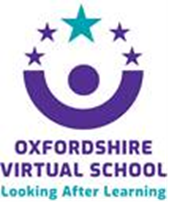 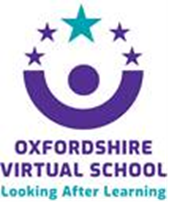 Why?
“Speech and language problems matter because emotional and language development are linked and intertwined. 

Communication problems can impair people’s ability to interact, manage their behaviour, learn and think. 

Language and communication skills are central to us as human beings”.

(Cross, M. 2011 Children with Social, Emotional and Behavioural Difficulties and Communication Problems: There is always a reason)
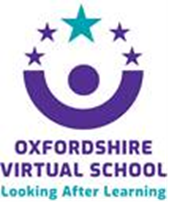 We are planning to cover:
The development of language skills
Challenges for vulnerable children – why do we see a higher incidence of SLCN difficulties? 
The links between SLCN and challenging behaviour
The scale of the issue – ATTACH audit and other reviews 
A graduated response to SLCN in schools
SLCN project resources and how to use them
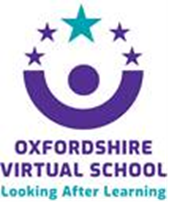 Children who find communication hard find life hard

All_Together_Now (TheCommunicationTrust.org.uk)
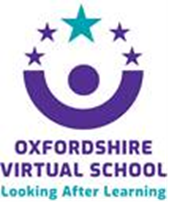 SLCN can cause:
Social, Emotional and Mental Health difficulties
Low self-esteem  
Frustration, stress and blame
Difficulty with peer relations and social interactions 
Increased risk of exclusion / dropping out from school
Reduced employment opportunities / risk of unemployment
Contact with the criminal justice system

Children with SLI are approximately twice as likely as their typical language peers to show clinical levels of emotional problems and more than twice as likely to show clinical levels of behavioural difficulties than their typically developing peers. (Shaun Goh Kok Yew and Richard O’Kearney, 2013)
[Speaker Notes: - 	Low self-esteem - underachievement in reading and academic performance can lead to self-criticism and reduced self-esteem.
 
-	Frustration, stress and blame. As the difficulty of the curriculum increases so does the stress on those children who don’t have the communication skills to access it.
 
-	Difficulty with peer relations and social interactions - difficulty maintaining friendships / social isolation. Externalising behaviour problems, such as delinquency or aggression. Internalising behaviour problems such as anxiety, withdrawal, limited emotional regulation skills and low self-esteem. 
 
-	Behaviours may change over time - children initially show behaviours indicative of frustration but later experience more anxiety, lower self-esteem and tended to withdraw.
 
- 	Increased risk of exclusion / dropping out from school and, in the most extreme cases, can lead to contact with the criminal justice system. 
 
-	Reduced employment opportunities / risk of unemployment – 88% of long-term unemployed young men have SLCN.]
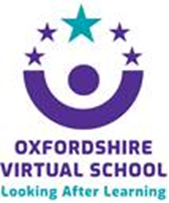 Language Development
There are two main areas of skill in children’s development of language:

Receptive Language (understanding): Comprehension of language

Expressive Language (using language): The use of language through speech, sign or alternative forms to communicate want, needs, thoughts and ideas
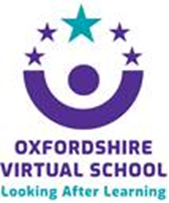 The First Five Years Matter
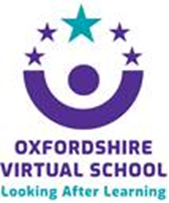 Stages of Language Development
0-1 years of age: An infant mainly uses non-verbal communication (mostly gestures) to communicate including gaze, head orientation and body positioning. New born, 1-5 months, uses crying as the main means of communication and different tones can express their emotions. At 6-7 months old, infants begin to respond to their own name by turning, looking and vocalise through sounds (e.g. yell and squeal).  By 7-10 months the infant starts putting sounds together, for example "mama" and "dada" but these tend not to have specific meaning . By 10-12 months, verbal communication begins and the child starts to imitate any sounds heard, such as animal sounds. The non-verbal communication of infants includes the use of gaze, head orientation and body positioning. Development of skills requires many repetitive, rewarding interactions with an attuned care-giver. Babies learn to engage in joint attention and turn-taking activities.
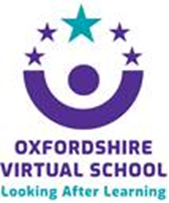 Stages of Language Development
1-2 years of age: Rapid development in verbal communication which over-takes non-verbal communication skills. Care-giving adults are the child’s main point of reference in terms of sounds, context and developing meaning. The amount of talk modelled by the care-giver of emotions, thoughts and feelings impacts positively on the secure attachment of the child. Vocabulary consists of 50 words and can be as many as 500!
2-3 years of age: Development of the rules of social communication and turn-taking skills. Adult initiates games / mirroring. Teaches child patience, kindness and the rules of conversation listening and responding. These are key skills which shape interpersonal skills and the child’s self-discovery journey. Children begin to understand illocutionary intent (understanding meaning even if it is not said). They can also ‘turnabout’ using subtle cues to hand conversation over to another.
[Speaker Notes: The “30 million word gap” refers to a research study conducted by psychologists Betty Hart and Todd Risley. Their study showed that children from lower-income families hear a staggering 30 million fewer words than children from higher-	income families by the time they are 4 years old.]
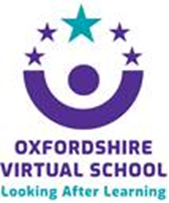 Stages of Language Development
3-5 years of age: Development of abstract thought and deeper understanding of emotional cues in the speech of the main care-giver can impact progress of SLCN skills. Children learn to link syllables and words in a meaningful way and are able to change track of a conversation gradually through ‘shading’.
5-10 years of age: Vocabulary and understanding expand through the school years. Exposure to reading helps children to learn more complex 	grammatical forms (plurals, pronouns). Realisation of the complexities of language and how it may be used in different ways to express the same intent. Deeper understanding of jokes, riddles.
10-15 years of age: Cognitive potential matures into adulthood. Education continues to enhance grammar and vocabulary skills so that the young person can fully participate and understand language. Teenagers may be more influenced by peers than parents. Use of ‘slang’ can lead to confusion or mis-understandings.
[Speaker Notes: The First 5 Years Matter: https://www.hct.nhs.uk/media/2197/stages-of-speech-and-language-development.pdf]
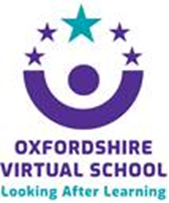 Pragmatic and Semantic Language Skills
Pragmatic Language Skills: using language appropriately in social situations
Semantic Language Skills: understanding the meaning of what is being said
Phonology involves the rules about the structure and sequence of speech sounds.
Semantics consists of vocabulary and how concepts are expressed through words.
Grammar involves two parts.
The first, syntax, is the rules in which words are arranged into sentences.
The second, morphology, is the use of grammatical markers (indicating tense, active or passive voice etc.).
Pragmatics involves the rules for appropriate and effective communication. Pragmatics involves three skills:
using language for greeting, demanding etc.,
changing language for talking differently depending on who it is you are talking to
following rules such as turn taking, staying on topic.
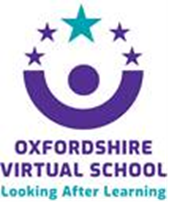 Pragmatics development
From birth to one year, babies can engage in joint attention (sharing the attention of something with someone else). Infants also can engage in turn taking activities. on the basis of their sensitivity to reactive contingency, which can elicit social responses in the babies from very early on. 
By 1–2 years, they can engage in conversational turn taking and topic maintenance and understand that turn taking interaction of others can convey relevant, communicative information. 
By age 3–5, children can master illocutionary intent, knowing what you meant to say even though you might not have said it and turnabout, which is turning the conversation over to another person. 
By age 6–10, shading occurs, which is changing the conversation topic gradually. Children are able to communicate effectively in demanding settings, such as on the telephone. 

‘Children’s speaking and listening skills lead the way for their reading and writing skills, and together these language skills are the primary tools of the mind for all future learning’ Roskos, Tabors & Lenhart, 2005 p.v.
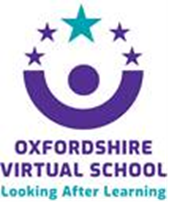 The impact of Speech, Language and Communication Needs
On educational achievement and future life chances 

 ‘Children’s speaking and listening skills lead the way for their reading and writing skills, and together these language skills are the primary tools of the mind for all future learning’ Roskos, Tabors & Lenhart, 2005 p.v.

On emotional well-being and behaviour 

‘Communication provides the foundation for children’s development. Communication problems can impair the ability to interact, manage behaviour, learn and think.’ (Cross, 2004).
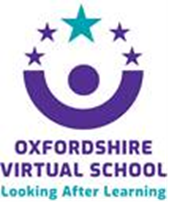 Speech, Language and Communication Needs in School
What Speech, Language and Communication Needs might you notice in school? 

Difficulties with Speech 
Difficulties with Language
Difficulties with communication and the social use of language
Difficulties with listening and attention
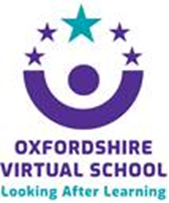 SLCN in the Classroom:
In the classroom children with SLCN may:
Have poor attention/concentration and impulse regulation
Be disorganised
Have weak memory skills
Have difficulties explaining / negotiating
Not answer the question that was asked/answer literally
Misunderstand jokes/banter
Have difficulties understanding / processing information - be confused and angry
Make slow educational progress and have difficulty acquiring literacy skills.
Be misunderstood and mistakenly viewed as having low intelligence, inattentive, non-compliant, or deliberately dishonest, disrespectful, and defiant.
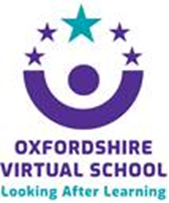 SLCN in the Classroom: the impact on Educational Achievement
Vocabulary difficulties at age five are associated with poor literacy in adulthood. 
2016/7 DfE data on SLCN:
EY – 28% of children with SLCN achieve GLD across the 3 prime areas of learning by the end of EYFS. 
KS2 – 15% of pupils with SLCN reaching the expected level in R/W/M compared with 70% of all pupils.
KS4 – only 15.4% of pupils with SLCN gain 5 GCSEs A*-C including Maths and English, compared with 63.9% of all pupils.
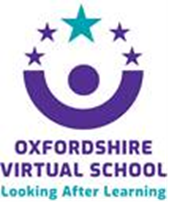 Risk factors for developing SLCN
Environmental factors
	Adverse family conditions: low socio-economic status, psychosocial stress, 	parental mental illness, child abuse, interaction and attachment problems.

	Social inequality – Intergenerational cycle of communication deprivation

Child-level factors 
	Brain injury / premature birth / learning difficulties / genetic predisposition
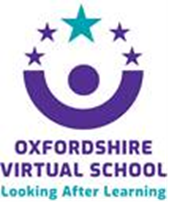 SLCN and co-morbidity with SEMH needs
heightened risk of developing emotional and behavioural difficulties
	- depression
	- anxiety disorders 
	- conduct and disruptive disorders
	- ADHD

Many of the difficulties that children with ADHD have are associated with executive function: the way the brain organises itself, plans what to do and what not to do and where to focus attention.
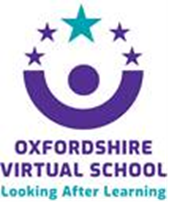 SLCN and challenging behaviour
Two-thirds of 7-14 year olds with severe behavioural difficulties also have communication needs (Hartshorne, 2006)

Approximately three out of four children (71%) formally identified with EBD experienced clinically significant language deficits and approximately one out of two (57%) children with diagnosed language deficits also were identified with EBD. (Brenner, Ron Nelson and Epstein, 2002)

Prevalence of language deficits in children who exhibit antisocial behaviours is 10 times that of the general population (Donahue et al., 1994; Warr-Leeper, Wright, & Mack, 1994).
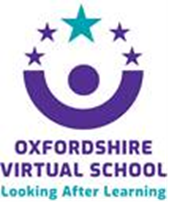 A ‘hidden’ need – undiagnosed SLCN?
Low language proficiency and challenging behaviour often co-occur, yet language deficits are likely to be overlooked in children with emotional and behavioural difficulties because the behaviours effectively eclipse other intervention needs.
Hollow et al. (2104) found that four out of five children with EBD difficulties had at least mild SLCN that escaped the attention of relevant professionals
 
Studies have also shown that many pupils excluded from school have language
difficulties that the adults around them are not aware of (The Communication Trust, 2015).
 
‘No Wrong Door’ a service for Children We Care For in North Yorkshire found 62% of the children had SLCN but only two had previously seen a Speech and Language Therapist.
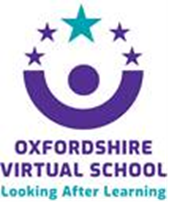 The scale of the issue:
Long Term Needs:
Incidence of SLCN in the general population is around 10%
16% in Children We Care For – above average 

Additional Factors:
50% in children of social disadvantage
54% of children in residential care with undetected SLCN (Hagaman et al 2010) 63% according to McCool and Stevens, 2011
60% of young offenders found to have undetected SLCN  (Bryan, Freer & Furlong, 2007)
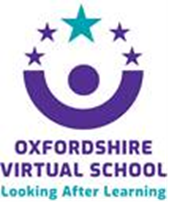 ATTACH Audit:
CCC-2: interested to explore pragmatic language difficulties 
Limitations
What did we find? 
60% of the sample showed SLCN of possibly clinical significance
Roughly 1/3 showed pragmatic difficulties only
Roughly 1/3 showed language difficulties only
Roughly 1/3 showed difficulties in both areas

About half of these children had ever had any assessment of possible SLCN

Similar to findings elsewhere in the country
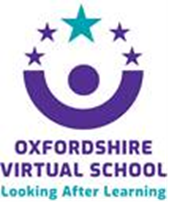 A Graduated Response in School
What does this look like?
Removing or helping young people to overcome barriers 
Being alert to the early signs of need and responding  quickly and appropriately
Systematically reviewing the support young people need to make progress and secure good outcomes


How do we do this?
Always screen care-experienced children, CP and vulnerable learners for SLCN
Map needs onto provision in school – both universal and targeted provision
Monitor progress
If needed complete individual assessment and referral

Please see the Pathway for Exploring SLCN in Vulnerable Learners
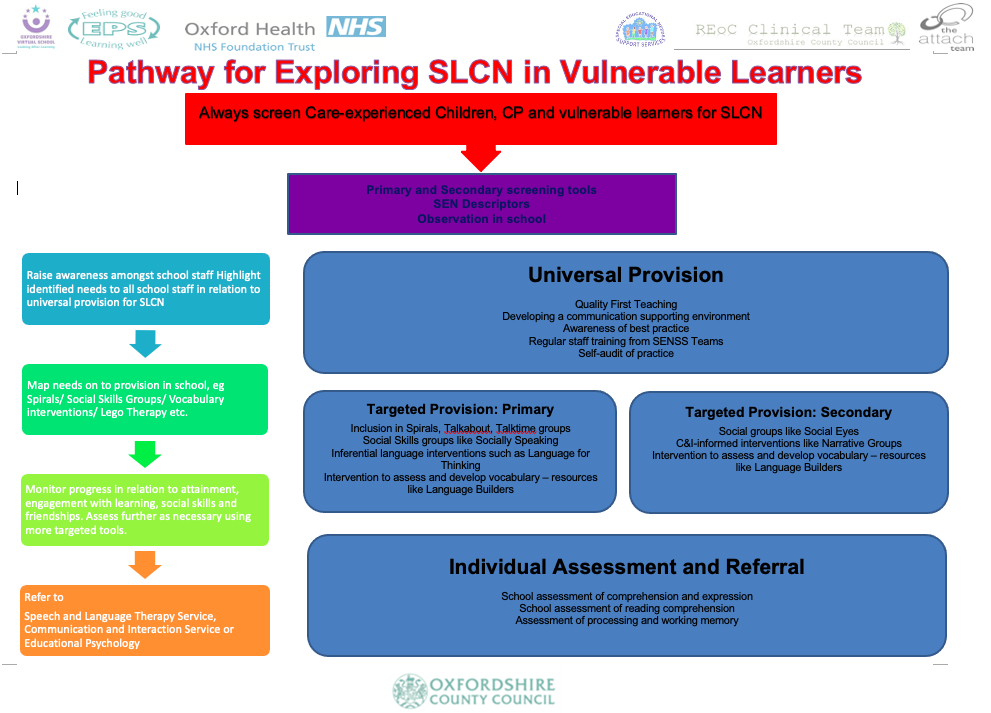 A communication supporting environment
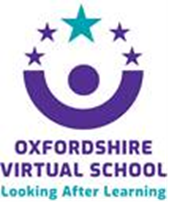 Use real life examples where possible
Where possible provide simple alternative vocabulary
Have visual displays of topic work that includes pictures and diagrams along side key words and definitions
Limit the amount of teacher talk
Ensure the seating plan is considerate of SLCN
Build rapport
Teach young people strategies for seeking help or clarification
Frequently check the young person’s understanding, maybe ask them to explain in their own words
Use short simple language when asking questions and be direct (avoid idioms)
Allow plenty of thinking time to allow young people to process what you have said
Where possible chunk work into steps so that only one task needs be explained at a time
Maintain a noise level in the classroom that is appropriate for clear communication
Be visual
[Speaker Notes: Universal provision]
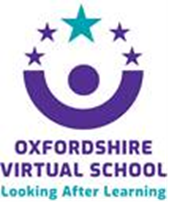 Suggestions for targeted provision
Explicitly teach active listening skills: look at the speaker, think about what they are saying, engage by responding and asking questions
 Focus on the structure of text and spoken language (beginning, middle, end)
 Provide opportunities for reinforcing key vocabulary and central concepts
 Use writing and narrative frames 
 Give opportunities for group discussion
 Use a buddy system or peer mentoring to support social skills
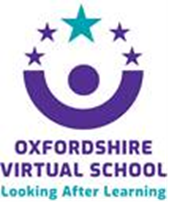 Resources to use:
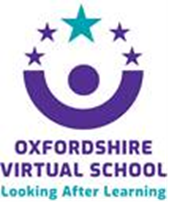 OCC Resources
Rationale for always assessing the SLCN Needs of Vulnerable Learners
SLCN Pathway for Exploring SLCN Needs in Vulnerable Learners 
Screening Tools – Primary and Secondary 
Universal Provision 
Lesson Observation Proforma 
SLCN Resources for Secondary Pupils
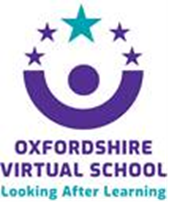 Links to Training and Resources
Communication Supporting Classroom Observation Tool (thecommunicationtrust.org.uk)
The Communication Trust - Resources for practitioners
How to use - SLCF - The Communication Trust (slcframework.org.uk)
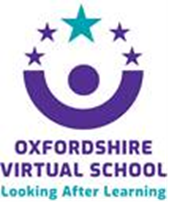 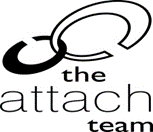 Questions and Discussion